ТЕМА:
ДІЛЕННЯ. ЗВ’ЯЗОК ДІЙ ДІЛЕННЯ І МНОЖЕННЯ
Як називаються числа при множенні? 
Як називаються числа при діленні? 
Як позначається знак ділення? 
Прочитайте рівності: 18 : 2 = 9   
 25 : 5 = 5  
  9 9 : 3 = 33
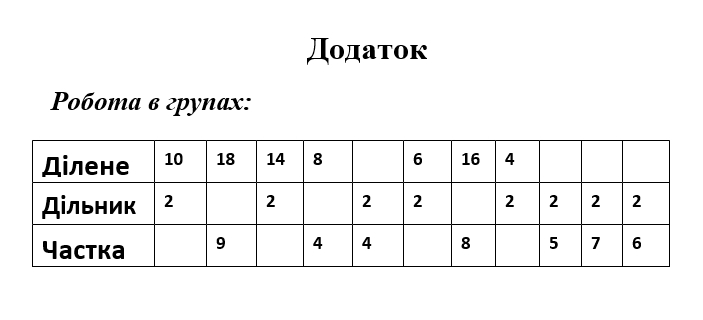 Геометричне завдання
Яка дія обернена до дії множення?
Ділення – обернена дія до дії множення
Якою дією можна перевірити множення?
МОЛОДЦІ!!!